Money Calculations Multiple Choice Quiz

For the following 4 questions, write down A,B,C or D as your answer. You can check your answers at the end.
Question 1
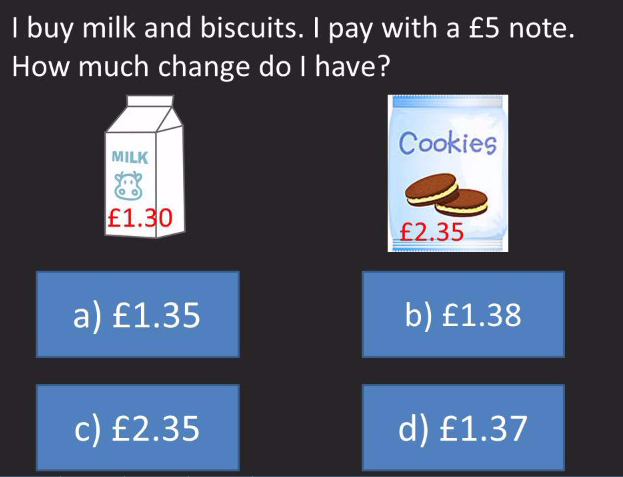 Question 2
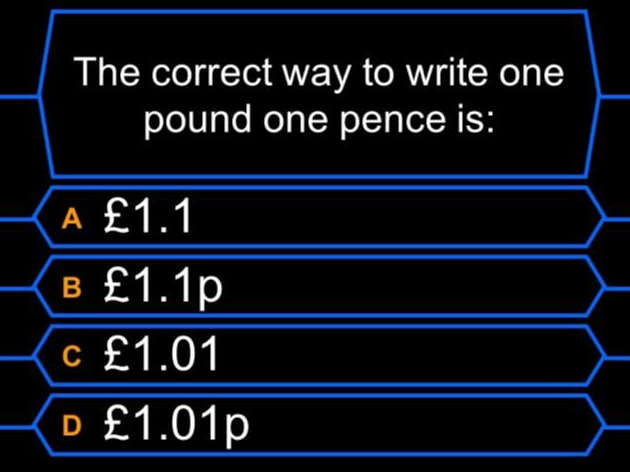 Question 3
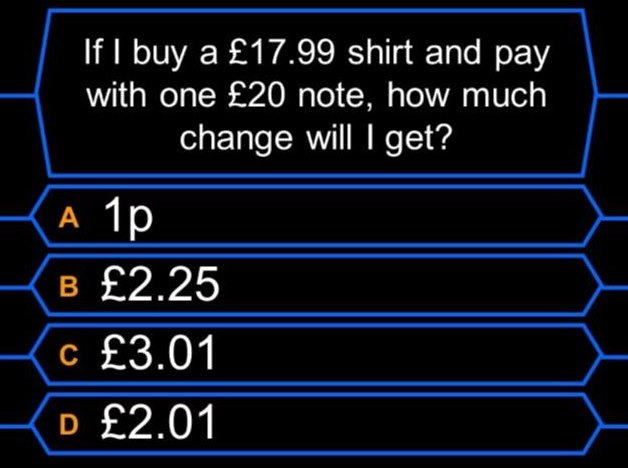 Question 4
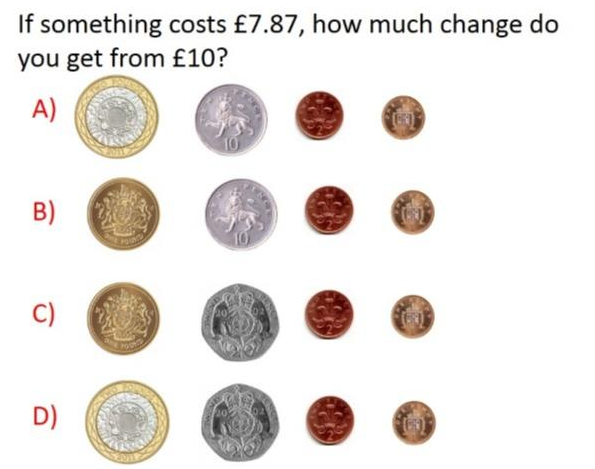 Multiple Choice Answers
Question 1 – A £1.35
Question 2 – C £1.01
Question 3 – D £2.01
Question 4 – A £2.13
Vocabulary

Use the definitions on the right to help you unscramble the words on the left.
Vocabulary Answers
Change
Subtraction
Addition
Pounds
Pence
Amount
Total
Example
Tessa goes to the shop on her way to school and buys the following:

Chocolate bar: 65p

Banana: 47p

Apple juice: £1.10 


She pays with a £5 note, calculate how much change she should receive.
Example – Answer
Step 1

65 + 47 + 110 = 222p

Which can be written as £2.22

Step 2


£5.00 - £2.22 = £2.78 change
Have a go:
Amanda is masking a table, she buys the following items from B&Q:

Wooden dowels: 76p

Screws: 39p

Wood varnish: £2.63


She pays with a £10 note, calculate how much change she should receive.
Have a go – Answer
Step 1

76 + 39 + 263 = 378p

Which can be written as £3.78

Step 2


£10.00 - £3.78 = £6.22 change
Ordering and Comparing Items
A place value table like the one below can be used when ordering decimals.

If we put these three values in the table it is easy to compare the size of them, 34p, 168p and 1.20
3
4
.
1
6
8
.
0
1
2
Use place value to put each set of three numbers in ascending order (smallest to biggest)
Fluency - Subtracting money practice
Use the column method to subtract these amounts of money.
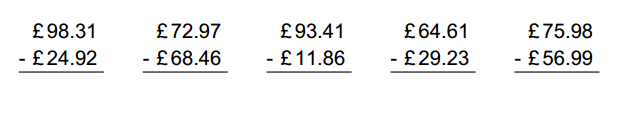 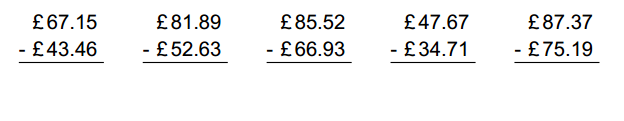 Now check your answers using a calculator